Facilities, Materials & Support Committee 2025
Spring Planning meeting held Virtually
Summer Meeting planned at NSH in Albany, New York
Current Membership Roster – 18 Members (3 Railroad, 15 Supplier)
Bob Harvilla                 Powerrail
Robert Hodge              Industrial Main. Eng.
Craig Opacic                R&W Machine
Ron Schaer                  BNSF
Leigh Ann Ridgeway   Hatch and Kirk
Damir Hasagic	          Veridapt
Andrew Waltz               Mid America Car
Rhiannon Knezevich   Clark Industrial
Jason Mann                  Enerpac
Mike Sells	          Siemens
Annie Sword	          LinkUp Corp
Timothy Chung	          Canadian National
Brandon Teal       NSH USA Corp.           
Tim Bernat	 Powerhouse Rail	
Derek Barber	 Nabholz Corp.	
Josh Figurski	 Wheeling Lake Erie
Larry Gurganus	 Quality Turbo
Jim Fazio	 Powerrail
Actively recruiting new members, especially from the Railroads
	
	Quality Control Mgrs.		Training and Safety Officers
	EHS			Human Resources
Tim Bernat
Director Business Development
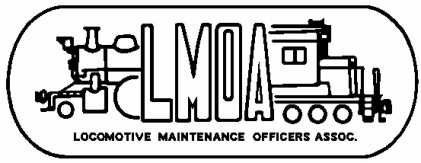 Facilities, Materials & Support Committee 2025
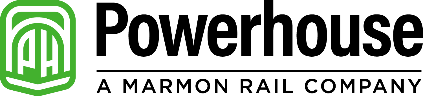 Best Practices in Tool Management
Abstract – The LMOA Facilities, Material and Support Committee recommends the use of identified best practices in the management of tools to increase safety, improve quality and compliance, and ensure effective utilization of appropriate tracking and storage methods.

Background – Various tools are utilized in support of maintenance operations either directly or indirectly related to locomotive maintenance and repair, and proper management of tools is imperative for safety, efficiency, and cost control.  
Documentation of tooling requirements, standards, new tool adoption, and employee qualification are all critical aspects of ensuring employee safety.
Managing tool-related quality and compliance aids in employee safety, supplier management, and budgetary cost control.
Appropriate tool storage and tracking is the backbone of effective tool management. 

Conclusion – Tool management is often an afterthought, and tends to be managed as such, whereas improving these processes can meaningfully impact various areas of railroad Mechanical operations. 

Recommendation – It is recommended that railroad Mechanical operations departments utilize defined best practices in the management of tools and related functions in order to drive improvements to operational metrics, employee safety, and cost control.
Jeremy Hazelett and Jason Mann
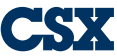 Facilities, Materials & Support Committee 2025
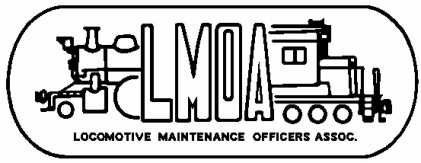 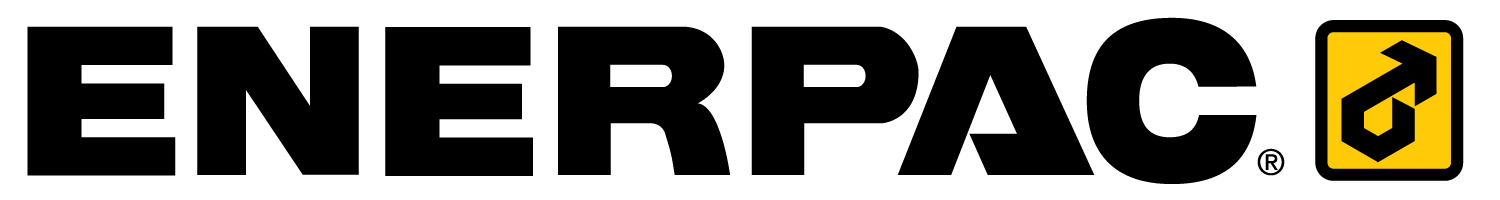 Remanufacturing in the Rail Industry
Abstract – The LMOA Facilities, Material and Support Committee will describe the critical role that remanufacturing plays in today’s railway industry and the processes that are required to adequately meet demand.
Background – The paper will cover the following areas:
What is remanufacturing and what role does it have in the rail industry today?
Importance of remanufacturing support for locomotives and equipment.
Review remanufacturing best practices.
Core availability. 
Long term sustainability of remanufactured locomotives.
Conclusion – Remanufacturing plays a critical role in the rail industry. 
Recommendation –  Remanufacturing processes will continue to adapt and evolve. The railroads will continue to rely heavily on themselves and the suppliers to develop creative solutions to remanufacture equipment.
Brandon Teal 
Director Railway Machine Systems
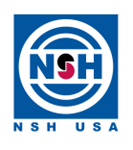 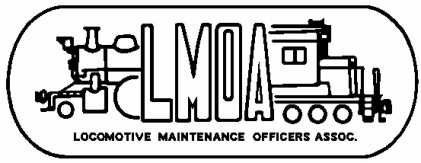 Facilities, Materials & Support Committee 2025